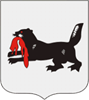 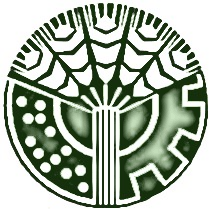 Государственная программа «Комплексное развитие сельских территорий» 2020-2025
Козин Вячеслав Олегович
Заместитель министра сельского хозяйства Иркутской области
2020 год
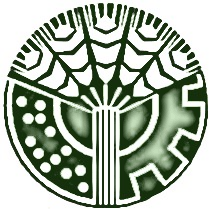 МЕРОПРИЯТИЯ ГОСУДАРСТВЕННОЙ ПРОГРАММЫ
Мероприятия подпрограммы «Комплексное развитие сельских территорий»
Благоустройство сельских территорий 
(Ранее - Грантовая поддержка местных инициатив граждан)
Содействие  занятости сельского населения (новое направление)
Реализация проектов комплексного обустройства площадок под компактную жилищную застройку
Развитие транспортной инфраструктуры на сельских территориях
Современный облик сельских территорий 
(Ранее - Развитие социальной инфраструктуры)
(Учреждения культурно-досугового типа, ФАПы, плоскостные спортивные сооружения и прочее)
Развитие жилищного строительства на сельских территориях и повышение уровня благоустройства домовладений
(Ранее - Улучшение жилищных условий граждан, проживающих в сельской местности)
Развитие инженерной инфраструктуры
Развитие газификации Развитие водоснабжения 
Продолжено до 2021 года
2
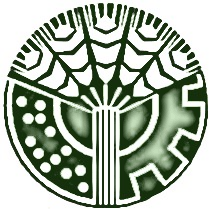 БЛАГОУСТРОЙСТВО СЕЛЬСКИХ ТЕРРИТОРИЙ
Направления мероприятия
создание и обустройство зон отдыха, спортивных и детских игровых площадок, площадок для занятия адаптивной физической культурой и адаптивным спортом для лиц с ограниченными возможностями здоровья
организация освещения территории, включая архитектурную подсветку зданий, строений, сооружений, в том числе с использованием энергосберегающих технологий
обустройство территории в целях обеспечения беспрепятственного передвижения инвалидов и других маломобильных групп населения
организация пешеходных коммуникаций, в том числе тротуаров, аллей, дорожек, тропинок
организация ливневых стоков
обустройство общественных колодцев и водоразборных колонок
сохранение и восстановление природных ландшафтов и историко-культурных памятников
обустройство площадок накопления твердых коммунальных отходов
Особенности:- могут участвовать не только сельские, но и городские поселения региона, рабочих поселков, входящие в состав городских округов, межселенные территории, объединенные общей территорией в границах муниципального района;- снято ограничение реализации муниципальным образованием одного проекта в год;- максимальный размер гранта  составляет 2 млн. рублей, не более 70 % от общих расходов по проекту; - отсутствие требований ПСД; - внебюджетные источники за счет трудовых ресурсов специализированных организаций, так и за счет вклада граждан денежными средствами, трудовым участием
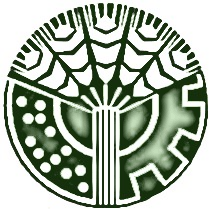 БЛАГОУСТРОЙСТВО СЕЛЬСКИХ ТЕРРИТОРИЙ
Для участия в конкурсном отборе муниципальному образованию в срок до 1 мая 2020 года на 2021 год необходимо представить в министерство следующие документы:
заявление на участие в конкурсном отборе;

паспорт проекта, предусматривающий реализацию проекта по направлениям в срок до 31 декабря года предоставления грантов;

выписку из сводной бюджетной росписи местного бюджета, подтверждающую наличие в местном бюджете бюджетных ассигнований на реализацию проекта на 2021 год;

документы, подтверждающие привлечение средств из внебюджетных источников от юридических лица (индивидуального предпринимателя) на реализацию проекта в году предоставления грантов (гарантийное письмо;

муниципальный правовой акт о реализации проекта с указанием наименования проекта (перечня проектов);

списки граждан (участников проекта);

копию разрешения на проведение работ по сохранению объектов культурного наследия (памятников истории и культуры) народов Российской Федерации в соответствии с законодательством в случае реализации проекта по сохранению и восстановлению таких объектов, возраст которых не менее 40 лет;

обязательство муниципального образования осуществить реализацию проекта в соответствии с требованиями законодательства.
4
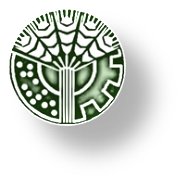 БЛАГОУСТРОЙСТВО СЕЛЬСКИХ ТЕРРИТОРИЙ
Типовые ошибки при подаче документов в министерство сельского хозяйства Иркутской области: 
заявление на участие в конкурсном отборе, паспорт проекта, предусматривающий реализацию проекта по направлениям в срок до 31 декабря года предоставления грантов, представлены не по форме, утвержденной нормативно-правовым актом министерства сельского хозяйства Иркутской области;
в паспорте проекта:
- несоответствие наименования проекта, указанного в заявлении и паспорте проекта;
неверно рассчитан размер запрашиваемой субсидии, превышает 70 %  от общих расходов по проекту;
допущены арифметические ошибки при расчете трудовых затрат по проекту;
3) в сводной бюджетной росписи местного бюджета, подтверждающей наличие в местном бюджете бюджетных ассигнований на реализацию проекта:
 - неверно рассчитан предельный уровень бюджетной обеспеченности муниципального образования (рассчитывается от объема субсидии из областного бюджета в соответствии с Распоряжением Правительства Иркутской области от 15.08.2019 года № 689-рп);
не указан финансовый год, в котором предусмотрены бюджетные ассигнования;
- документ не согласован должностным уполномоченным лицом органа местного самоуправления (финансовый орган);
4) не подтверждена численность населения, участвующего в реализации проекта (не представлены списки участников в реализации проекта (в том числе до 30лет);
5) не представлено разрешение на сохранение и восстановление природных ландшафтов и историко-культурных памятников
5
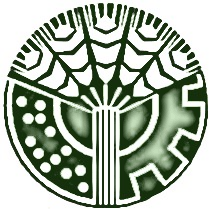 СОЦИАЛЬНЫЕ ВЫПЛАТЫ НА СТРОИТЕЛЬСТВО (ПРИОБРЕТЕНИЕ) ЖИЛЬЯ
Правительства Иркутской области от 21.10. 2019 года № 876-пп, приказ министерства сельского хозяйства Иркутской области от 05.11.2019 года № 81-мпр
Право на получение социальной выплаты имеет:



При соблюдении следующих условий:
гражданин, постоянно проживающий на сельских территориях
гражданин, изъявивший желание постоянно проживать на сельских территориях
признанный нуждающимся в улучшении жилищных условий
проживающий в границах соответствующего МО, в которое изъявил желание переехать на постоянное место жительства, на условиях найма, аренды, безвозмездного пользования
не имеющий в собственности жилого помещения (жилого дома) на сельских территориях в границах муниципального района
осуществляющий трудовую деятельность в сфере агропромышленного комплекса, или социальной сфере, или в организациях, осуществляющих ветеринарную деятельность для сельскохозяйственных животных (основное место работы), на сельских территориях
имеющие собственные и (или) заемные средства в размере не менее 30 процентов расчетной стоимости строительства (приобретения) жилья
6
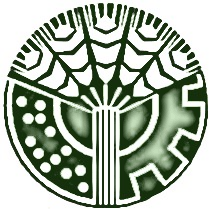 СОЦИАЛЬНЫЕ ВЫПЛАТЫ НА СТРОИТЕЛЬСТВО (ПРИОБРЕТЕНИЕ) ЖИЛЬЯ
Предоставление гражданам социальных выплат осуществляется в следующей очередности:
Граждане, работающие  в сфере АПК на сельских территориях, а также работающие в организациях, осуществляющих ветеринарную деятельность для сельскохозяйственных животных, изъявившие желание улучшить жилищные условия путем строительства жилого дома или участия в долевом строительстве жилых домов (квартир);
Граждане, работающие в социальной сфере на сельских территориях, изъявившие желание улучшить жилищные условия путем строительства жилого дома или участия в долевом строительстве жилых домов (квартир)
Граждане, работающие  в сфере АПК на сельских территориях, а также работающие в организациях, осуществляющих ветеринарную деятельность для сельскохозяйственных животных, изъявившие желание улучшить жилищные условия путем приобретения жилых помещений;
Граждане, работающие в социальной сфере на сельских территориях, изъявившие желание улучшить жилищные условия путем приобретения жилых помещений;
Первоочередного предоставления социальных выплат:
- гражданам, имеющим трех и более детей;
- гражданам, ранее включенным в списки ведомственной целевой программы «Устойчивое развитие сельских территорий»
7
СУБСИДИЯ НА СТРОИТЕЛЬСТВО ЖИЛОГО ДОМА ПО ДОГОВОРУ НАЙМА
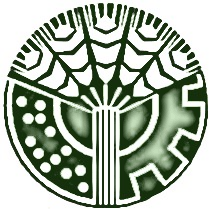 Постановление Правительства Иркутской области от 15.01.2020 года № 14-пп,
Приказ министерства сельского хозяйства Иркутской области от 22.01.2020 года № 1-мпр

Перечень документов для участия:

заявка с указанием стоимости реализации мероприятия

копия муниципальной программы

выписку из сводной бюджетной росписи местного бюджета

документ, содержащий сведения о размерах привлеченных муниципальным образованием средств работодателей (гарантийное письмо)

список муниципального образования (изъявивших учувствовать граждан) 

копию разрешения на строительство жилья 

копию проектно-сметной документации, подтверждающей стоимость и площадь жилья, планируемого к строительству.
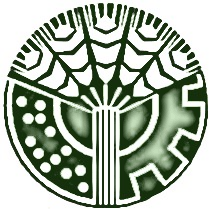 ЛЬГОТНОЕ КРЕДИТОВАНИЕ ГРАЖДАН
Постановление Правительства РФ от 30.11.2019 № 1567 
льготное ипотечное кредитование на строительство (приобретение) жилья  в сельской местности
Условия предоставления льготного ипотечного кредитования:
Гражданин РФ
Льготный ипотечный кредит предоставляется на следующих условиях:
не более 3 процентов годовых 
- до 3 млн. рублей
Постановление Правительства РФ от 26.11.2019 N 1514 
льготный потребительский кредит на повышение уровня благоустройства домовладений
Условия предоставления льготного потребительского кредита:
Гражданин РФ постоянно проживающий на территории сельской местности
Льготный ипотечный кредит предоставляется на следующих условиях:
не более 5 процентов годовых 
- до 250 тыс. рублей
9
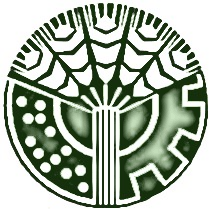 СОВРЕМЕННЫЙ ОБЛИК СЕЛЬСКИХ ТЕРРИТОРИЙ
Нормативно правовое регулирование:

1. Правила предоставления и распределения субсидий из федерального бюджета бюджетам субъектов Российской Федерации на обеспечение комплексного развития сельских территорий по направлению «Современный облик сельских территорий» 
(постановление Правительства Российской Федерации от 17 октября 2019 года № 1332)


2. Порядок разработки и отбора проектов комплексного развития сельских территорий (сельских агломераций) 
(приказ Министерства сельского хозяйства Российской Федерации от 18 октября 2019 года № 588)

 3. Положение о предоставлении и распределении субсидий из областного бюджета местным бюджетам в целях софинансирования расходных обязательств муниципальных образований Иркутской области, связанных с реализацией проектов комплексного развития сельских территорий  (Проект)
(размещен на официальном сайте министерства: https://irkobl.ru/sites/agroline/, в разделе «Информация для сельхозпроизводителей и органов управления АПК муниципальных районов» - Отдел развития сельских территорий – Комплексное развитие сельских территорий)
10
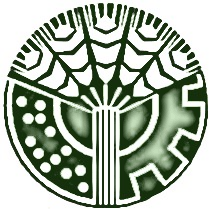 СОВРЕМЕННЫЙ ОБЛИК СЕЛЬСКИХ ТЕРРИТОРИЙ
Участники ВЦП «Современный облик сельских территорий»
Сельские поселения:
Районные муниципальные образования Иркутской области
Городские округа Иркутской области (в части рабочих поселков, входящие в состав городских округов)
сельские поселения 
межселенные территории, объединенные общей территорией в границах муниципального района
Сельские агломерации:
Городские поселения (малые города с численностью населения, постоянно проживающего на их территории, не превышающей 30 тыс. человек, поселки городского типа)
Рабочие поселки, не входящие в состав городских округов
Сельские территории
,
Перечень населенных пунктов Иркутской области, на территории которых преобладает деятельность, связанная с производством и переработкой сельскохозяйственной продукции утвержденный распоряжением Правительства Иркутской области от 22.04.2015 № 209-рп

Министерством сельского хозяйства Иркутской области до 1 марта 2020 года планируется уточнить Перечень прием предложений по включению МО принимается до 1 февраля 2020 года
11
Министерство сельского хозяйства Иркутской области
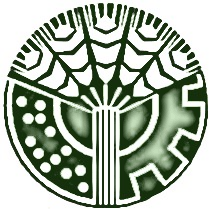 СОВРЕМЕННЫЙ ОБЛИК СЕЛЬСКИХ ТЕРРИТОРИЙ
НАПРАВЛЕНИЯ:

- создание, реконструкция (модернизация), капитальный ремонт объектов социальной и культурной сферы, объектов социального назначения, центров культурного развития и развития традиционных промыслов и ремесел
 приобретение транспортных средств и оборудования (автобусов, автомобильного санитарного транспорта, мобильных медицинских комплексов, оборудования для реализации проектов в области телемедицинских технологий, оборудования (компьютерная и периферийная техника) 
 строительство или реконструкция систем водоотведения и канализации, очистных сооружений, станций обезжелезивания воды, локальных водопроводов, водозаборных сооружений)
строительство блочно-модульных котельных и перевод многоквартирных домов на индивидуальное отопление
- строительство сетей электропередачи внутри муниципального образования, строительство уличных сетей освещения населенных пунктов (при обязательном использовании энергосберегающих технологий), строительство и оборудование автономных и возобновляемых источников энергии с применением технологий энергосбережения);
развитие телекоммуникаций (приобретение и монтаж оборудования, строительство линий передачи данных, обеспечивающих возможность подключения к информационно-телекоммуникационной сети «Интернет»);
12
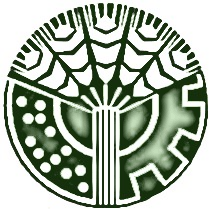 СОВРЕМЕННЫЙ ОБЛИК СЕЛЬСКИХ ТЕРРИТОРИЙ
НЕОБХОДИМО:
активизировать работу по определению  строительства (реконструкции, капитального ремонта) перечня объектов на период реализации Госпрограммы

обеспечить наличием проектно-сметной документацией и экспертизой для строительства (реконструкции, капитального ремонта) социально-значимых объектов (учесть соответствующие расходы в местных бюджетах)

запланировать софинансирование средств местного бюджета на  строительство (реконструкцию, капитальный ремонт) объектов

обеспечить привлечение средств из внебюджетных источников в целях  софинансирования для строительства (реконструкции, капитального ремонта) объектов

разработать проекты комплексного развития сельских территорий на уровне сельского поселения и (или) района в строгом соответствии с требованиями и условиями действующего законодательства
13
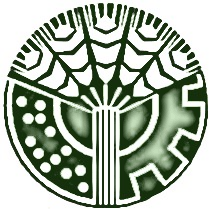 БЛАГОДАРЮ 
ЗА ВНИМАНИЕ!
14
Министерство сельского хозяйства Иркутской области
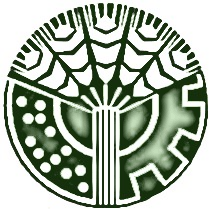 СОЦИАЛЬНЫЕ ВЫПЛАТЫ НА СТРОИТЕЛЬСТВО (ПРИОБРЕТЕНИЕ) ЖИЛЬЯ
Алгоритм предоставления субсидии
1.Работодатель (обращения с заявлением в администрацию района + гарантийное письмо)
2. Администрация района
(подача заявки в Минсельхоз ИО)
3. Минсельхоз ИО (рассмотрение заявки + предоставление субсидии МО)
4. Администрация  района (строительство )
5. Администрация района (заключение договора найма с гражданином)
6. Гражданин
(через 5 лет выкуп, 10%;
Через 10-1%)
СУБСИДИЯ НА СТРОИТЕЛЬСТВО ЖИЛОГО ДОМА ПО ДОГОВОРУ НАЙМА
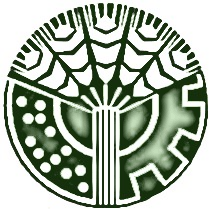 1.
Работодатель (обращения с заявлением в администрацию района + гарантийное письмо)
2.
 Администрация района
(подача заявки в Минсельхоз ИО)
3. 
Минсельхоз ИО (рассмотрение заявки + предоставление субсидии МО)
6. 
Гражданин
(через 5 лет выкуп, 10%;
Через 10-1%)
5. 
Администрация района (заключение договора найма с гражданином)
4. 
Администрация  района (строительство )